Tomorrow’s Quiz
Learning Targets:
I can recognize that all matter is made up of atoms.
I can describe the composition of substances in terms of elements and compounds.
I can explain the differences in elements, compounds, and mixtures.
Tomorrow’s Quiz
Study: 
Elements, Compounds, & Mixtures Notes
Elements, Compounds, & Mixtures Worksheet 
Yesterday’s assignment
Elements, Compounds, & Mixtures Review Games
Game One: Guess Who?
Game Two: Two Truths and a Lie
Game Three: Team Talk
Element Guess Who?
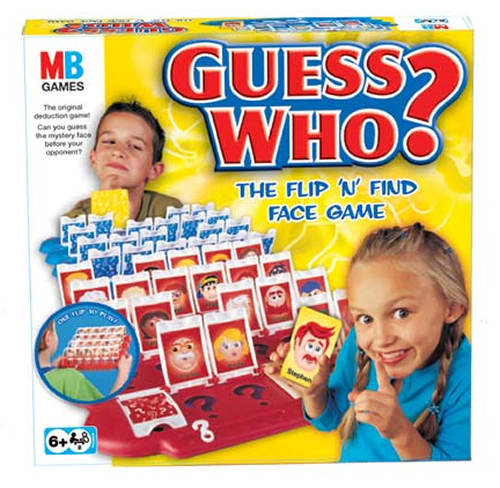 Element
Na
Rules
One team may ask one question at a time.
Teams may only ask yes/no questions.
Questions must include the words protons, neutrons, electrons, or atomic mass.
The class may ask only three questions about each term above.
Once the answer is given, teams have 5 seconds to provide their guess before the next team is allowed to ask a question.
The team to guess the correct element first wins a point for that round.
K
?
Round One
___ Proton 	 ___ Neutron 
___ Proton 	 ___ Neutron 
___ Proton 	 ___ Neutron

___ Electron 	 ___ Atomic Mass 
___ Electron 	 ___ Atomic Mass 
___ Electron 	 ___ Atomic Mass
[Speaker Notes: K: 19p, 19e, 20n, mass of 39]
Cr
?
Round Two
___ Proton 	 ___ Neutron 
___ Proton 	 ___ Neutron 
___ Proton 	 ___ Neutron

___ Electron 	 ___ Atomic Mass 
___ Electron 	 ___ Atomic Mass 
___ Electron 	 ___ Atomic Mass
[Speaker Notes: Cr: 24p, 24e, 28n, mass of 52]
Br
?
Round Three
___ Proton 	 ___ Neutron 
___ Proton 	 ___ Neutron 
___ Proton 	 ___ Neutron

___ Electron 	 ___ Atomic Mass 
___ Electron 	 ___ Atomic Mass 
___ Electron 	 ___ Atomic Mass
[Speaker Notes: Br: 35p, 35e, 45n, mass of 80]
Ne
?
Round Four
___ Proton 	 ___ Neutron 
___ Proton 	 ___ Neutron 
___ Proton 	 ___ Neutron

___ Electron 	 ___ Atomic Mass 
___ Electron 	 ___ Atomic Mass 
___ Electron 	 ___ Atomic Mass
[Speaker Notes: Ne: 10p, 10e, 10n, mass of 20]
Hg
?
Round Five
___ Proton 	 ___ Neutron 
___ Proton 	 ___ Neutron 
___ Proton 	 ___ Neutron

___ Electron 	 ___ Atomic Mass 
___ Electron 	 ___ Atomic Mass 
___ Electron 	 ___ Atomic Mass
[Speaker Notes: Hg: 80p, 80e, 121n, mass of 201]
On the Quiz:
Two Truths and a Lie
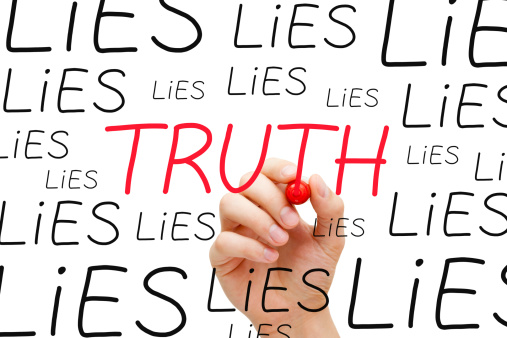 Rules
Teams are given a group of three statements; two statements are true and one statement is false.
Teams must choose the “lie” from the group of statements.
In order to earn points, groups must rewrite the lie and make it true.
Round One
Mercury is a gas, therefore it is a mixture.

The air surrounding us is a mixture.

Carbon monoxide (CO) is a poisonous compound.
Round One
L
I
E
Mercury is a gas, therefore it is a mixture.

The air surrounding us is a mixture.

Carbon monoxide (CO) is a poisonous compound.
Round Two
A compound must include more than one kind of atom.

An element is the simplest pure substance.

A mixture is a pure substance.
Round Two
A compound must include more than one kind of atom.

An element is the simplest pure substance.

A mixture is a pure substance.
L
I
E
Round Three
Salt water has properties that are very similar to salt and water separately.

It is possible to break water down into simpler substances.

Water is a compound containing helium and oxygen.
Round Three
Salt water has properties that are very similar to salt and water separately.

It is possible to break water down into simpler substances.

Water is a compound containing helium and oxygen.
L
I
E
Round Four
Pepsi requires a chemical reaction to break it down into simpler substances.

Distillation, filters, and magnets are a few methods of separating a mixture.

Cobalt (Co) is an example of an element.
Round Four
L
I
E
Pepsi requires a chemical reaction to break it down into simpler substances.

Distillation, filters, and magnets are a few methods of separating a mixture.

Cobalt (Co) is an example of an element.
Round Five
Atoms are the building blocks of matter.

The smallest particle of an element with properties of that element is a molecule.

One molecule of water contains three atoms.
Round Five
Atoms are the building blocks of matter.

The smallest particle of an element with properties of that element is a molecule.

One molecule of water contains three atoms.
L
I
E
Team Talk
Rules
Questions are asked to one team at a time.  
Teams must respond to the question in 20 seconds.
All team members must be involved in the team’s answer, each member saying one word at a time until the explanation is finished.
Groups may NOT write down their answers!
If a team gives an incorrect or unclear answer, questions may be stolen.
Question One
End
1
2
3
4
5
6
7
8
9
10
11
12
13
14
15
16
17
18
19
20
In terms of atoms/elements, explain how carbon monoxide (CO) and carbon dioxide (CO2) are different AND how they are alike.
Question Two
End
1
2
3
4
5
6
7
8
9
10
11
12
13
14
15
16
17
18
19
20
Glucose (C6H12O6) has how many more atoms of hydrogen (H) than carbon (C) atoms?  Explain your answer.
Question Three
End
1
2
3
4
5
6
7
8
9
10
11
12
13
14
15
16
17
18
19
20
In terms of atoms/elements, explain how sulfur dioxide (SO2) and carbon dioxide (CO2) are different AND how they are alike.
Question Four
End
1
2
3
4
5
6
7
8
9
10
11
12
13
14
15
16
17
18
19
20
Ethanol (C2H6O) has six times as many atoms of hydrogen than what element?  Explain your answer.
Question Five
End
1
2
3
4
5
6
7
8
9
10
11
12
13
14
15
16
17
18
19
20
Is this image an example of an element, compound, or mixture?  Explain your answer.
Question Six
End
1
2
3
4
5
6
7
8
9
10
11
12
13
14
15
16
17
18
19
20
Is this image an example of an element, compound, or mixture?  Explain your answer.
Question Seven
End
1
2
3
4
5
6
7
8
9
10
11
12
13
14
15
16
17
18
19
20
Is this image an example of an element, compound, or mixture?  Explain your answer.
Question Eight
End
1
2
3
4
5
6
7
8
9
10
11
12
13
14
15
16
17
18
19
20
Is this image an example of an element, compound, or mixture?  Explain your answer.